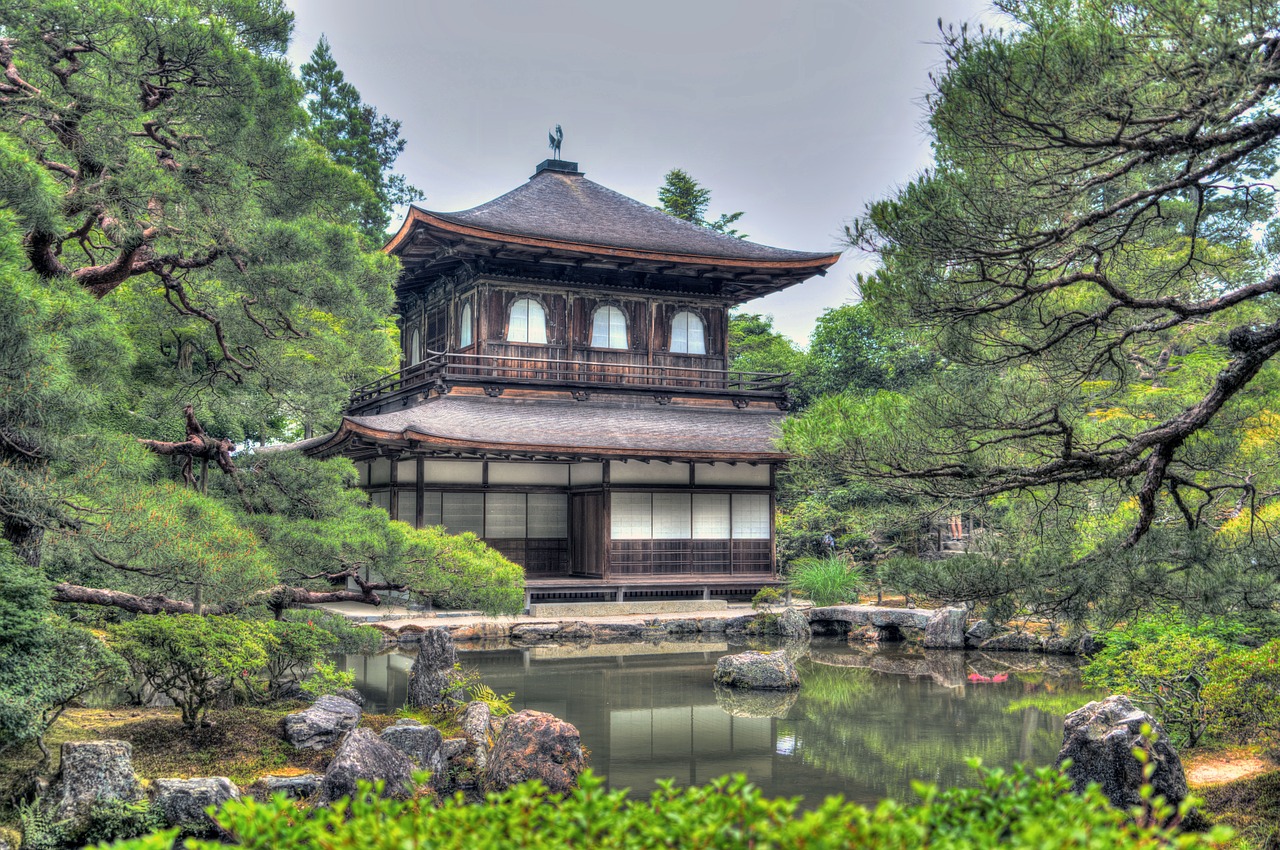 CES Japanese
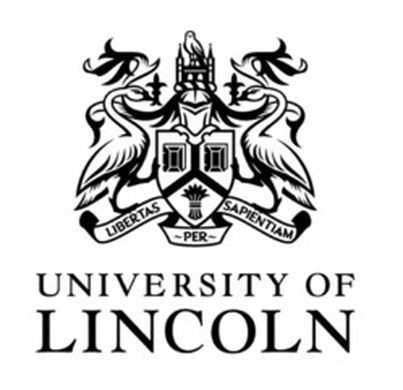 日本語
Beginners Class
Session 10
1
Today’s Journey
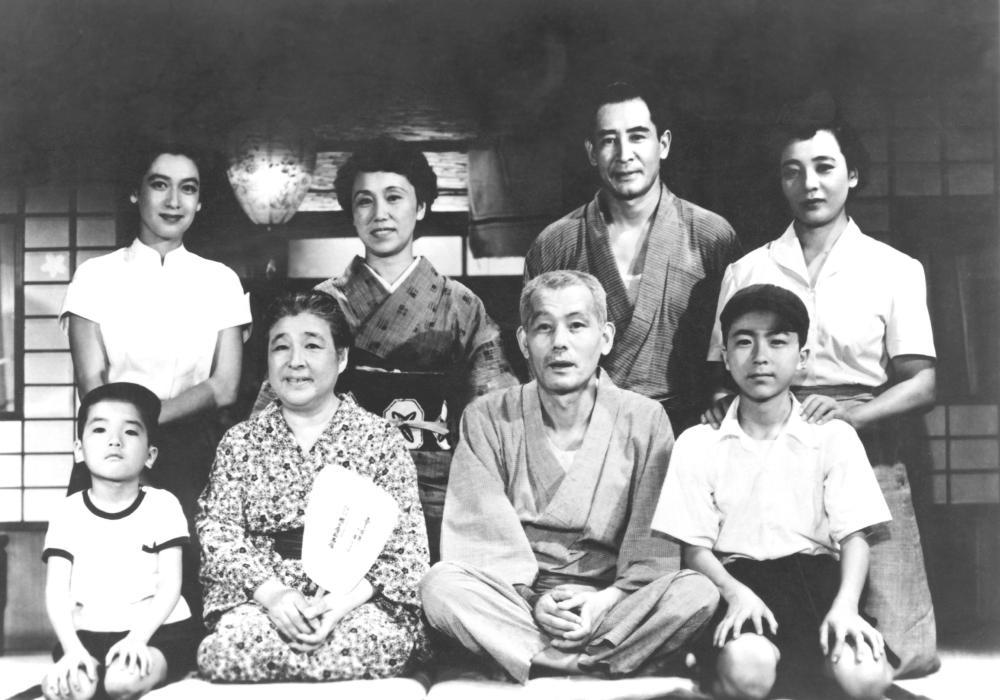 Review

The Body
Directions
Travel
Kanji
Conversation
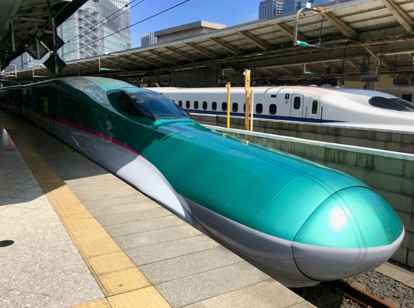 2
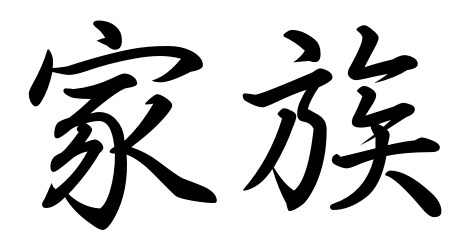 おとうさん
おかあさん
おねえさん
ちち
あね
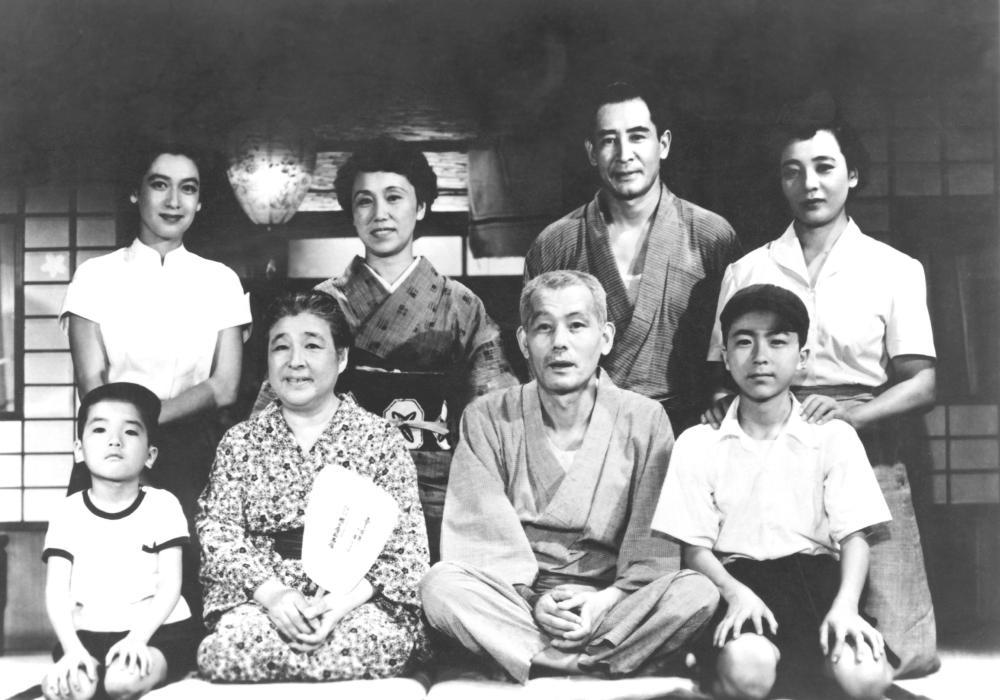 はは
おばあさん
おじいさん
そぼ
そふ
おにいさん
あに
いもうとさん
いもうと
かぞく
kazoku
おとうとさん
おとうと
Speaking to others:
Other families
My family
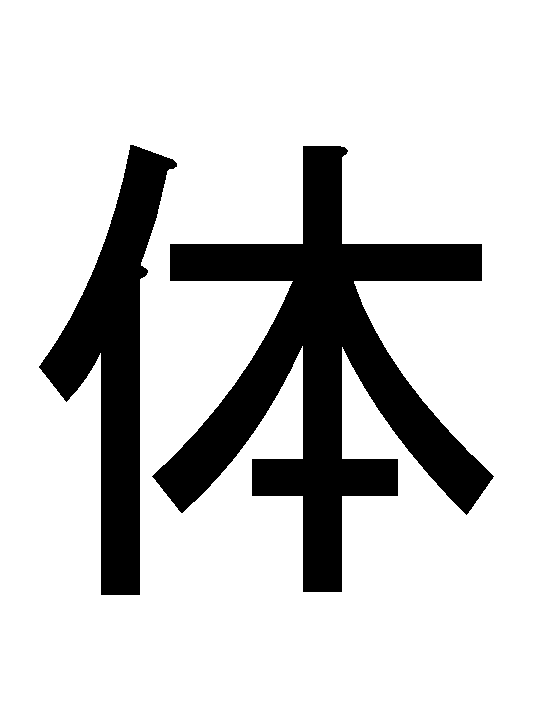 からだ    Body
あたま
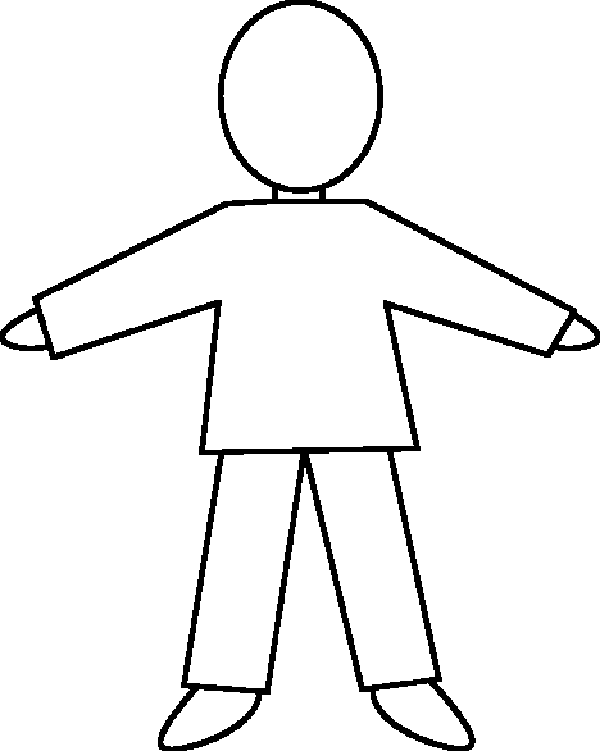 うで
て
あし
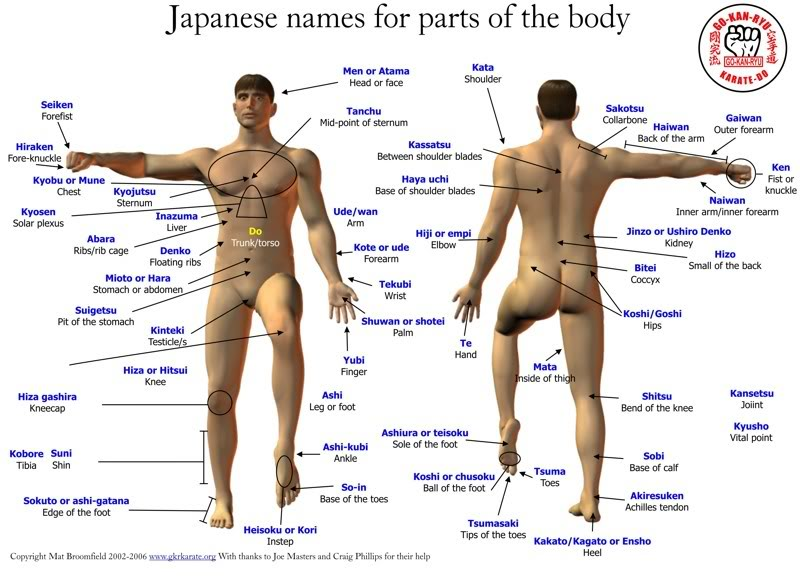 空手
Kara-te
Empty
hand
かお  Face
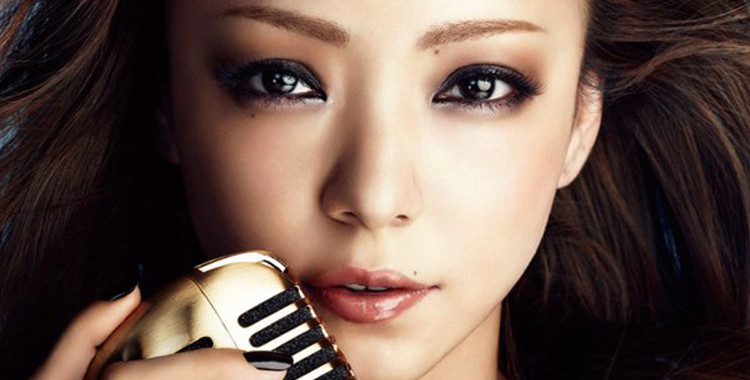 みみ
め
はな
くち
ゆび
Body Kanji
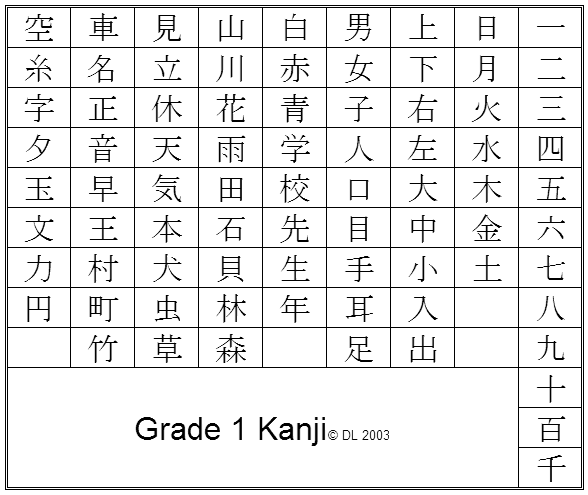 Movement Kanji
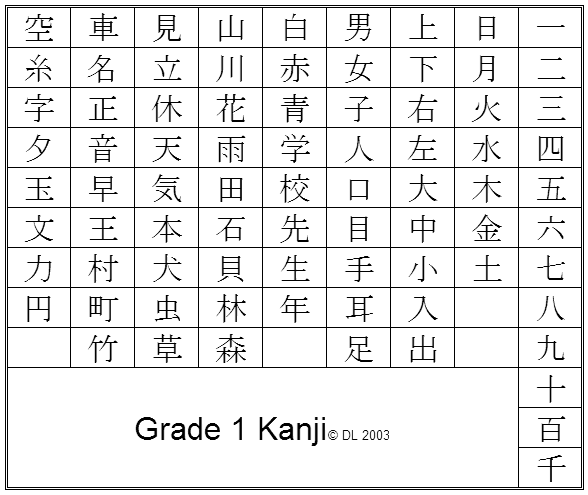 At The Train Station （えき）
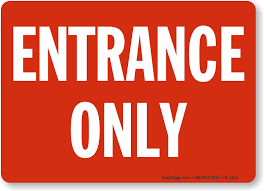 入口
いりぐち
iriguchi
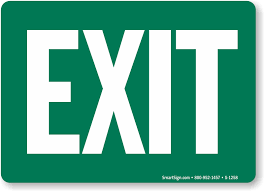 出口
でぐち
deguchi
At The Train Station (えき）
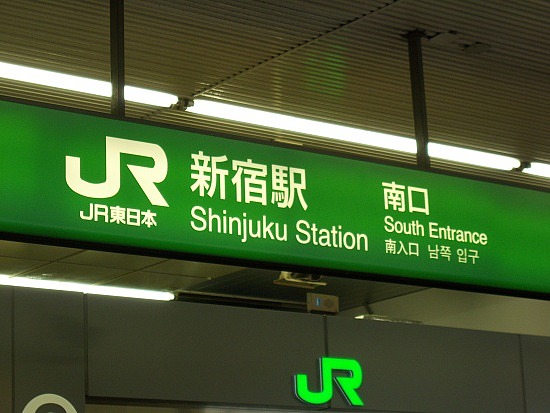 North   きた　      北
South　みなみ　  南
East　  ひがし　    東
West　 にし　        西
At The Train Station (えき）
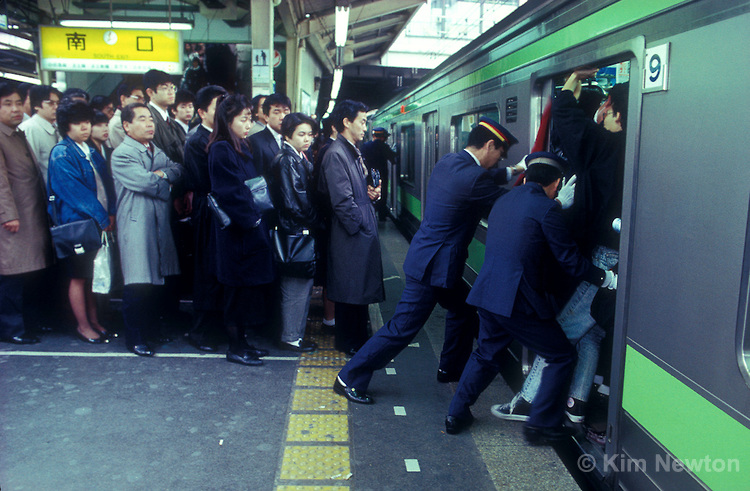 押し屋 oshiya
https://www.youtube.com/watch?v=cZwcv7TLZho

https://www.youtube.com/watch?v=E7kor5nHtZQ
Modes of Travel
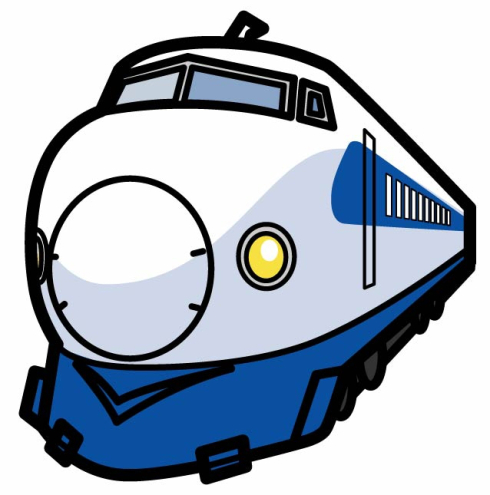 電車
でんしゃ
densha
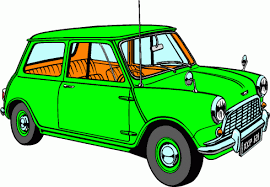 kuruma
車
くるま
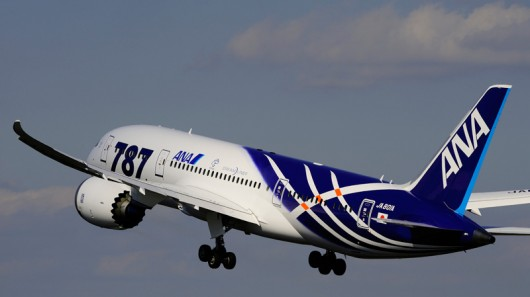 hikōki
飛行機
ひこうき
バス
basu
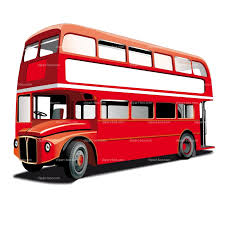 Going By…
A: Bさん こんばんは。
B: Aさん こんばんは。
yotei = plans
A: 週末 は 何か 予定 があります か？
　　shūmatsu wa nani ka yotei ga arimasu ka?
B: London に 行きます。
　　London ni ikimasu.
A: いいですね。何で 行きます か。
　　iidesune. nani de ikimasu ka? 
B: 車 で 行きます。
　　kuruma de ikimasu.
A little break…
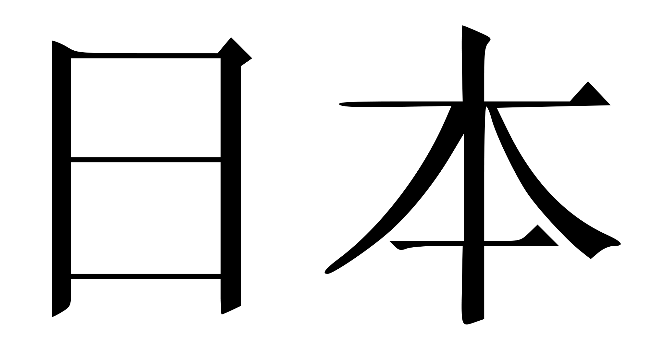 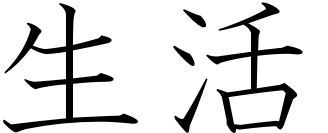 の
にほん の せいかつ
    nihon        no      seikatsu
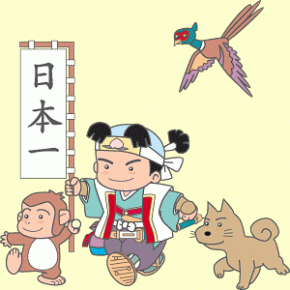 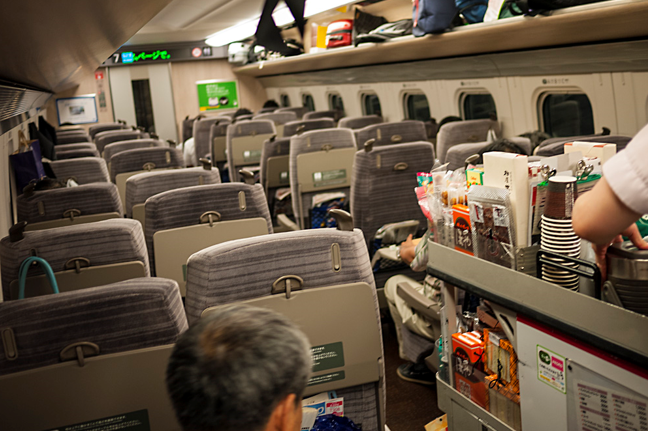 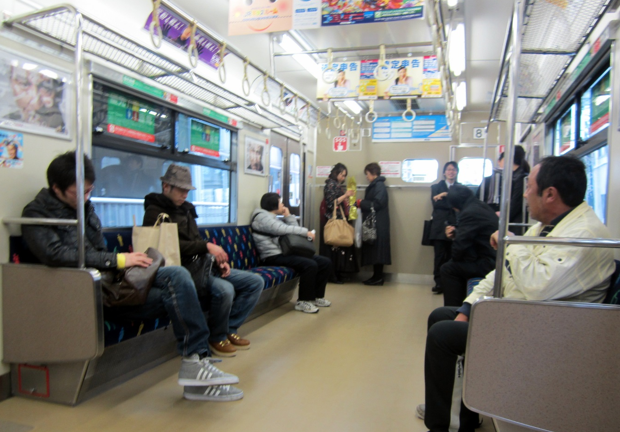 電車
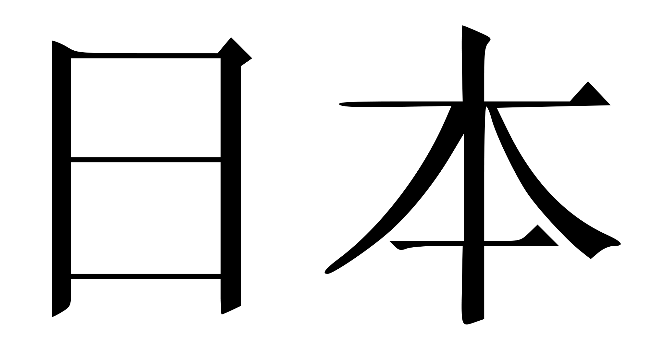 の
でんしゃ
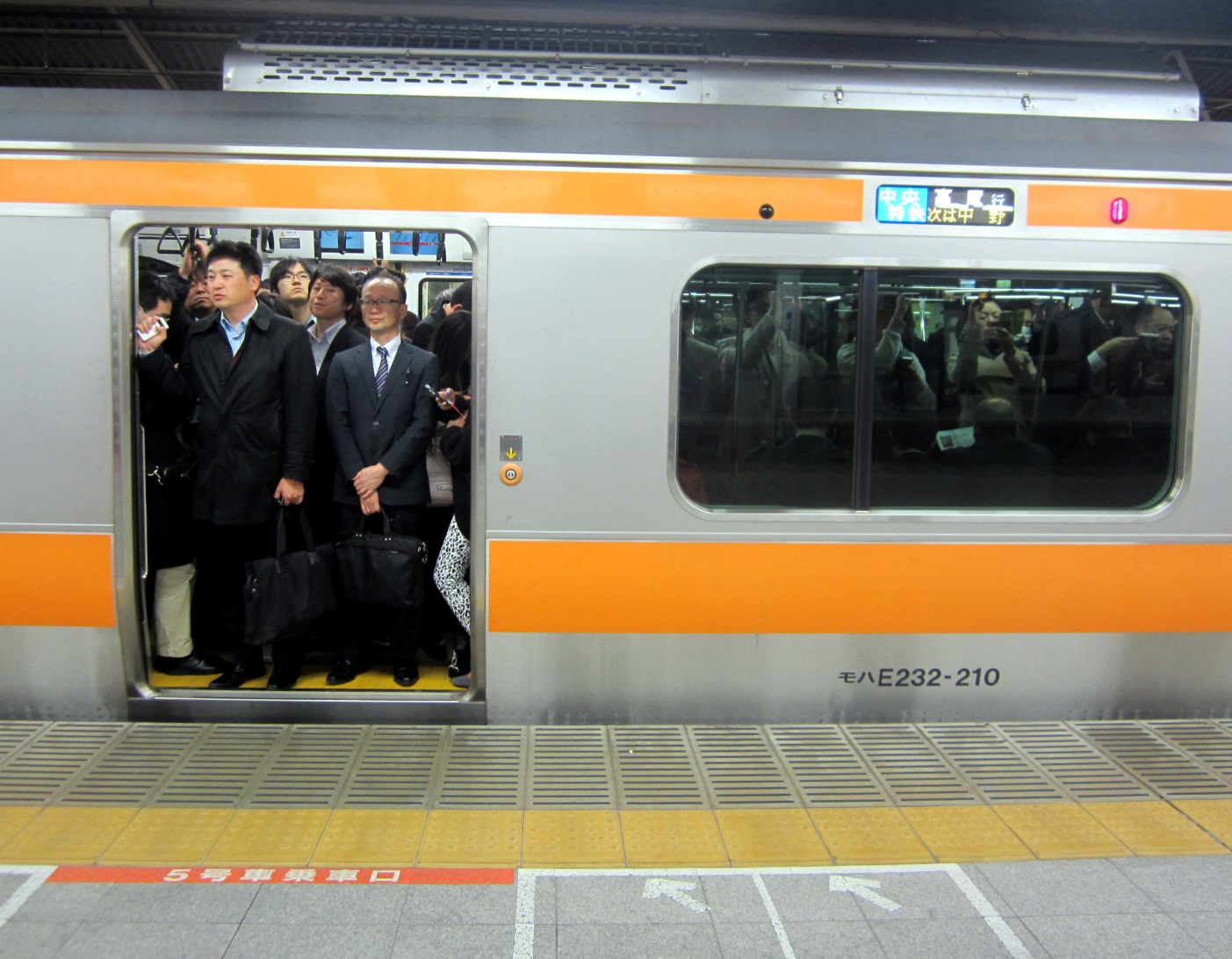 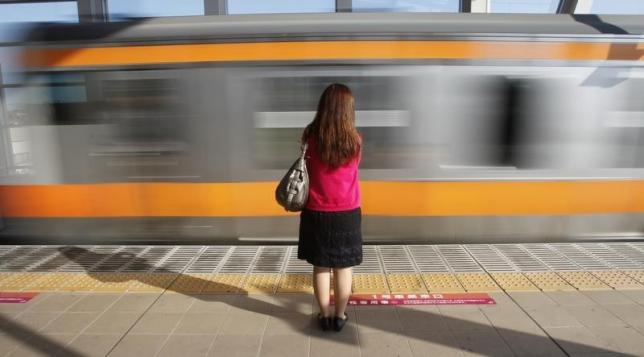 電車
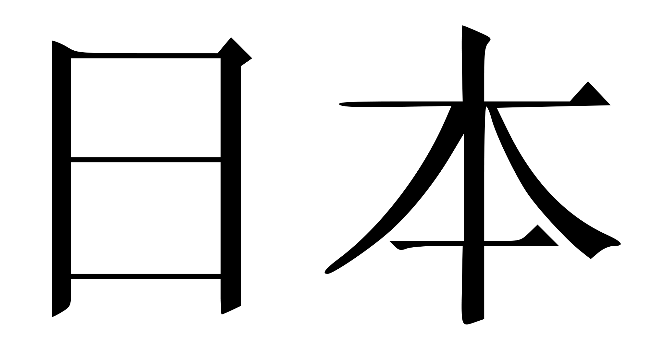 の
でんしゃ
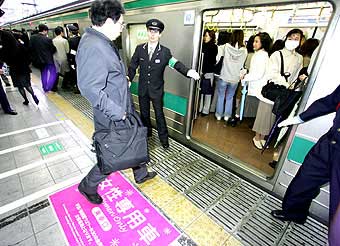 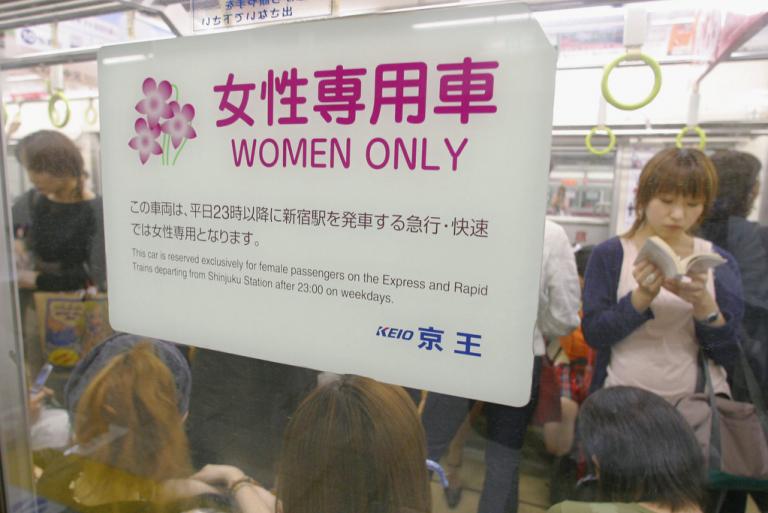 電車
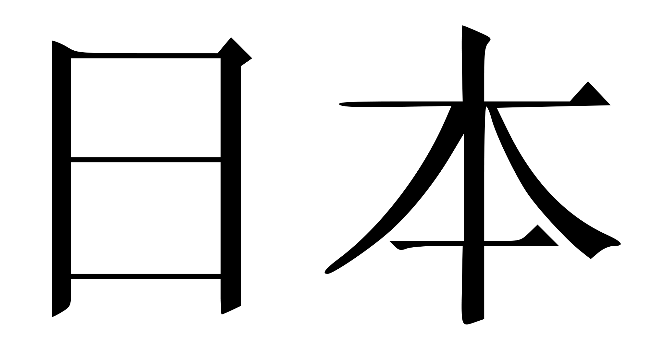 の
でんしゃ
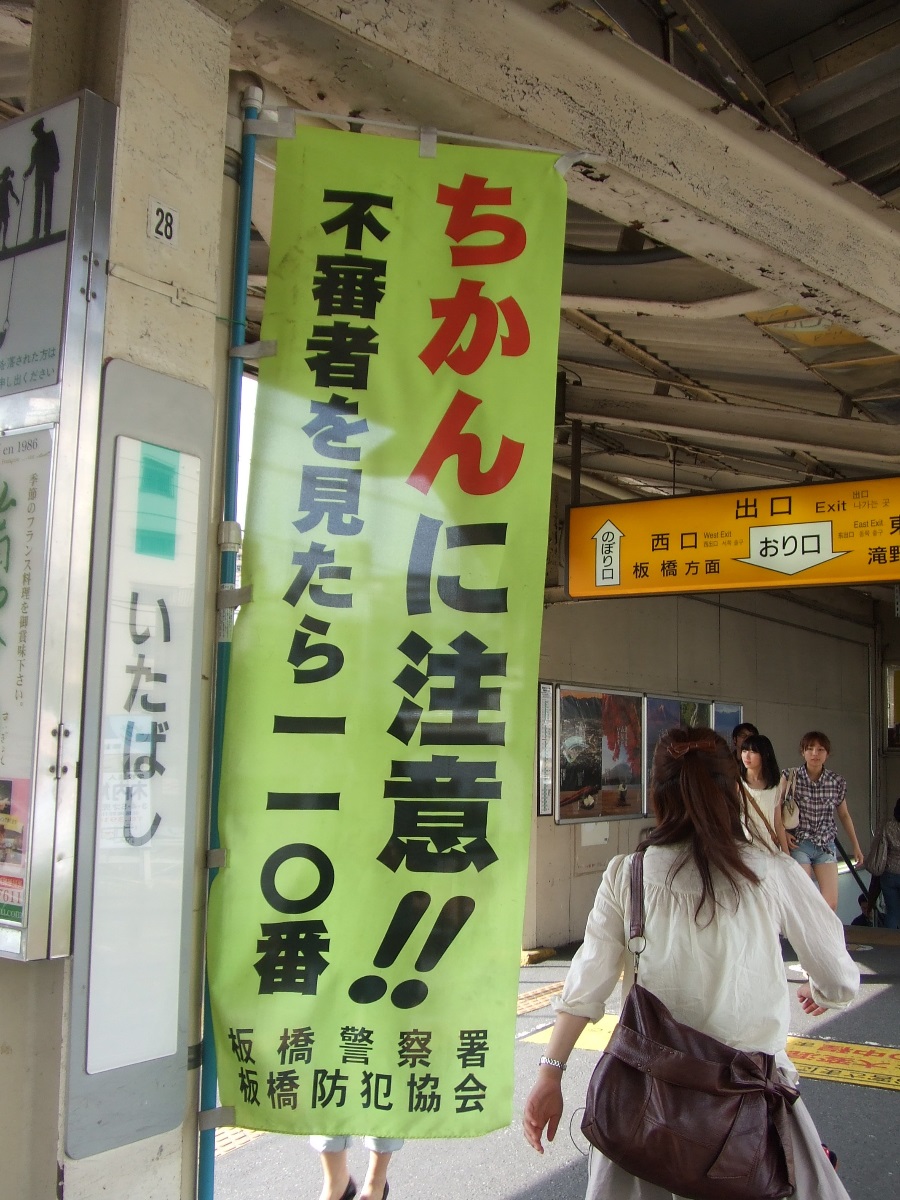 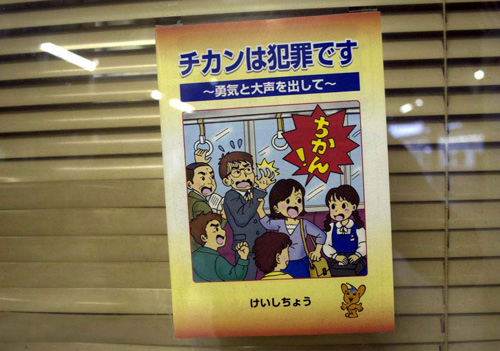 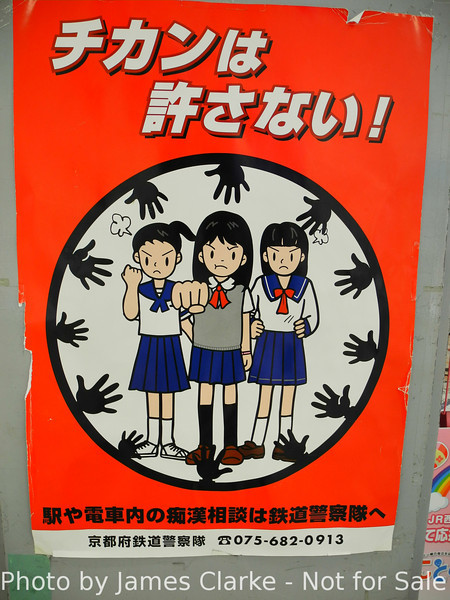 電車
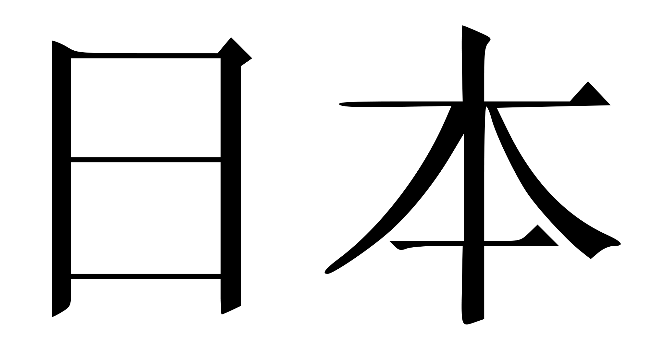 の
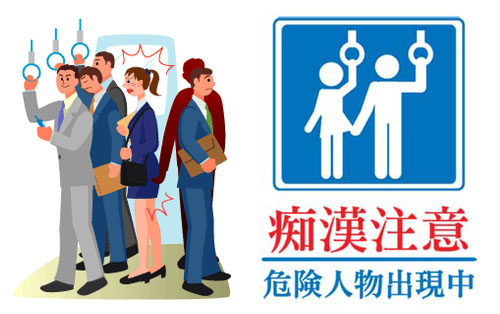 でんしゃ
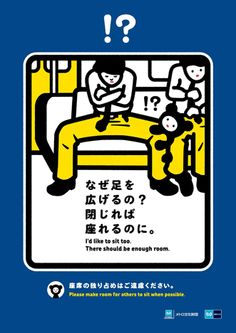 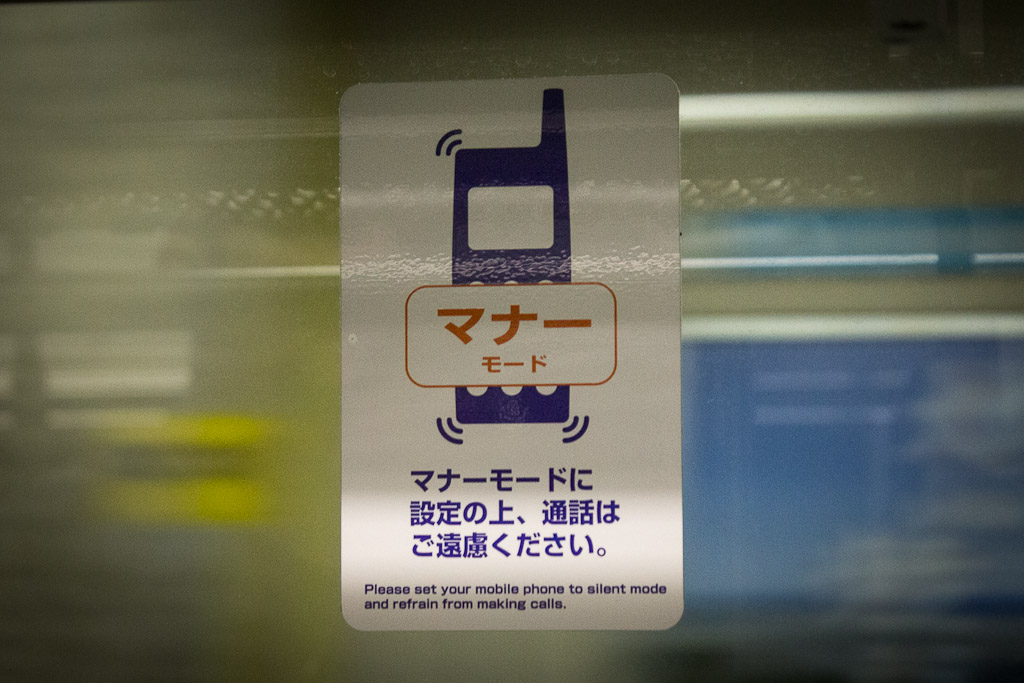 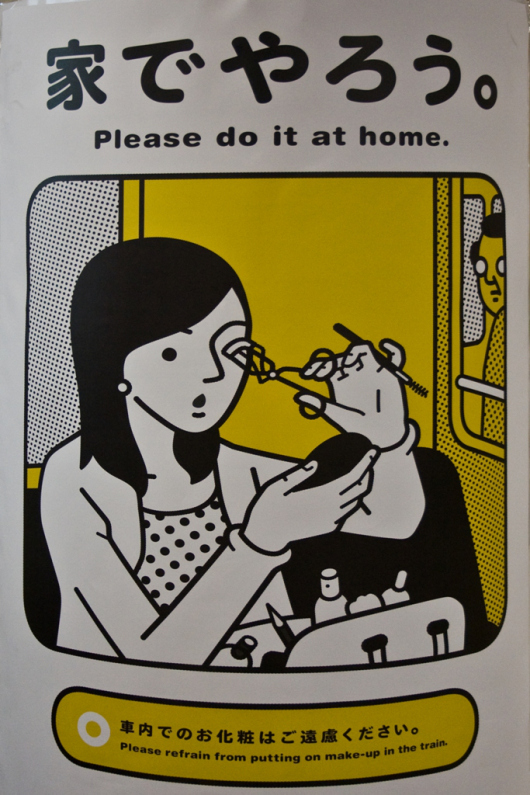 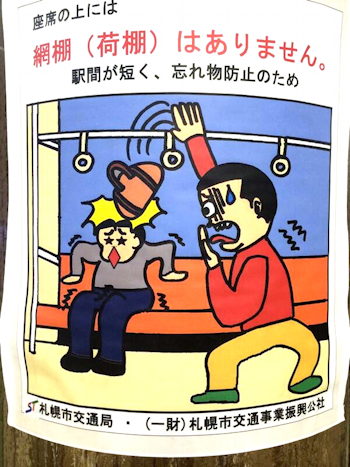 電車
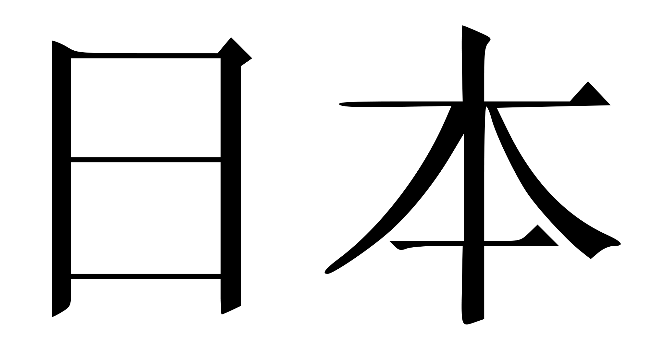 の
でんしゃ
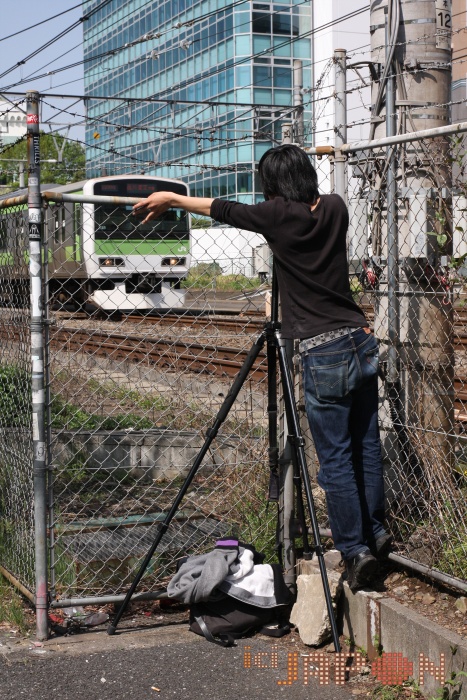 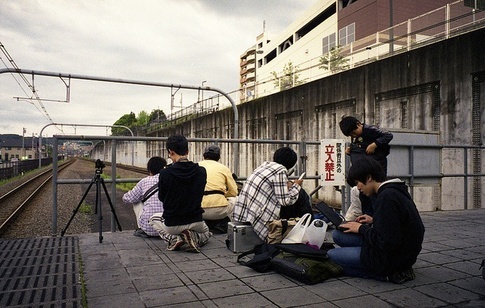 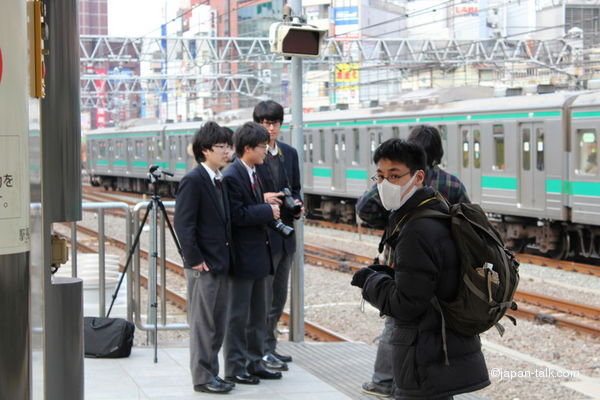 電車
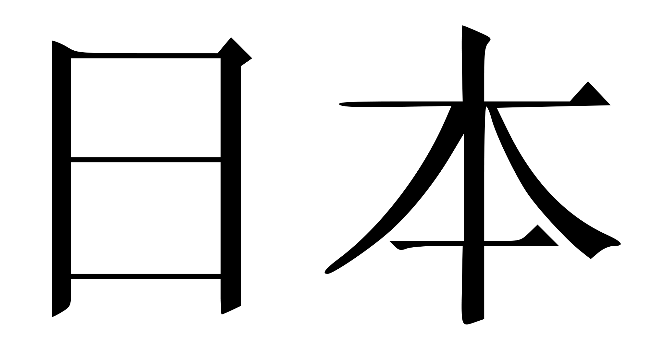 の
でんしゃ
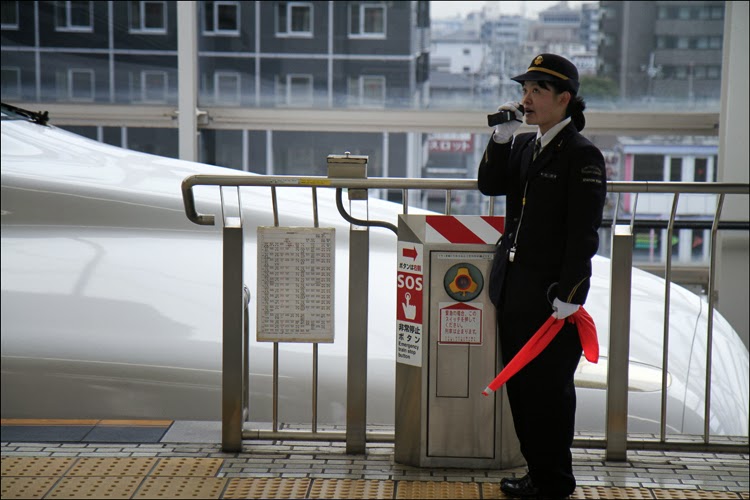 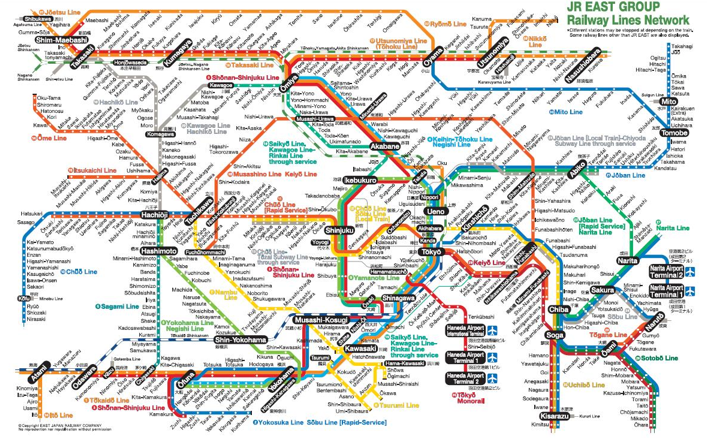 電車
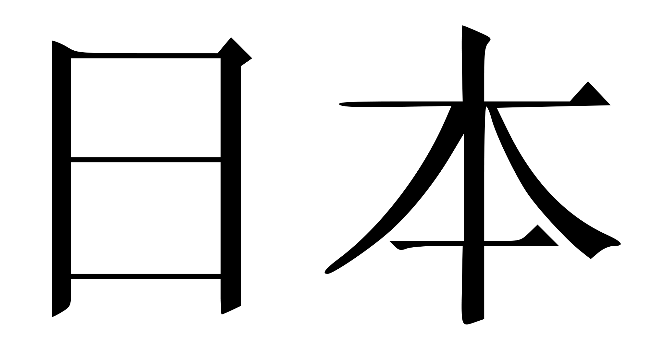 の
でんしゃ
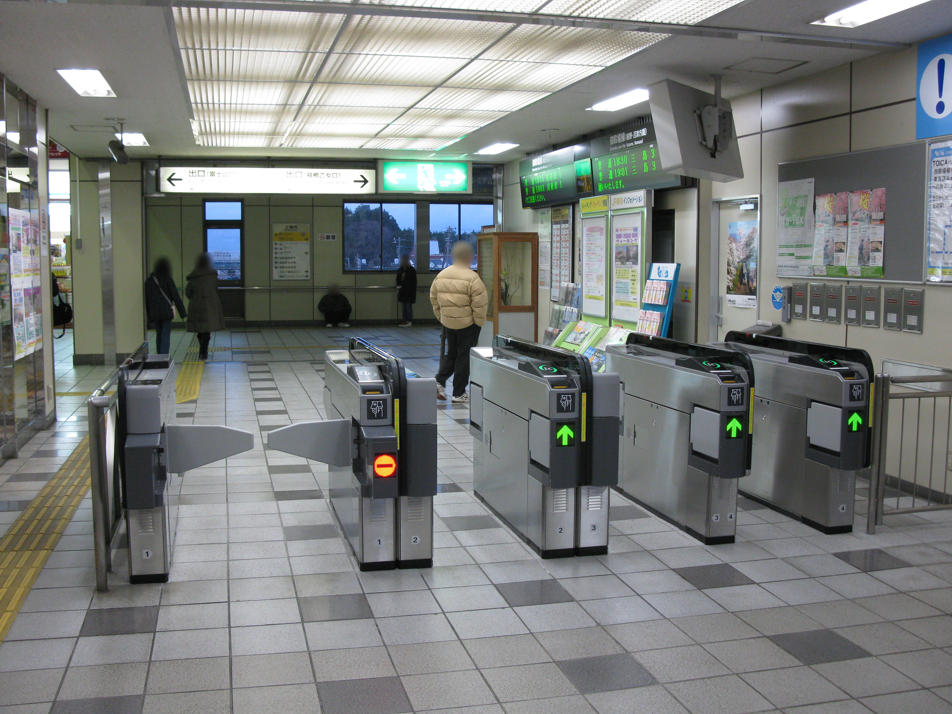 What’s different?
22
Suica & Pasmo Cards
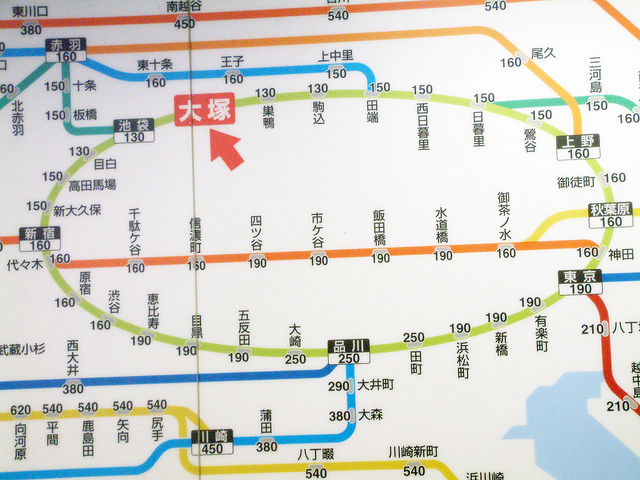 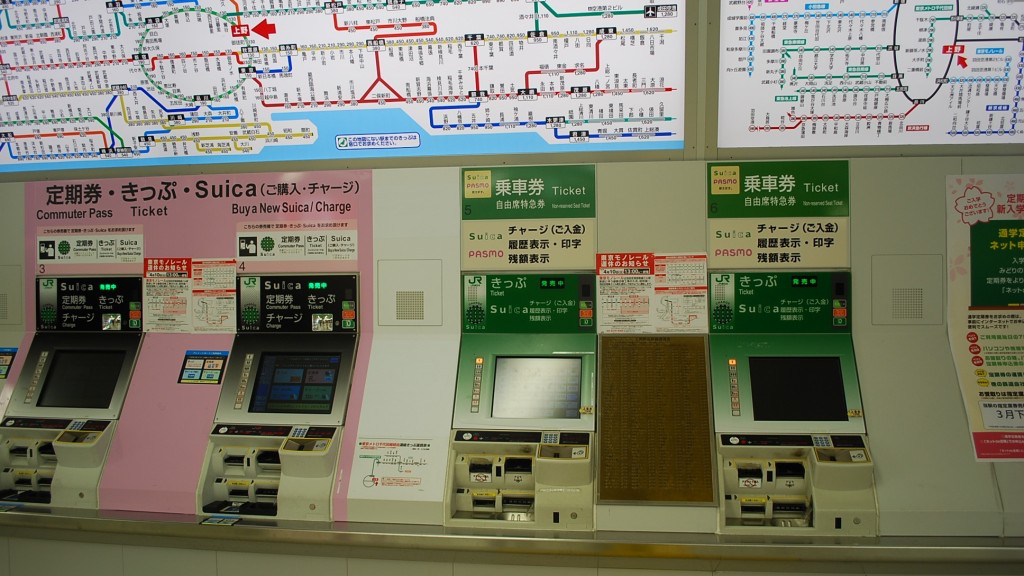 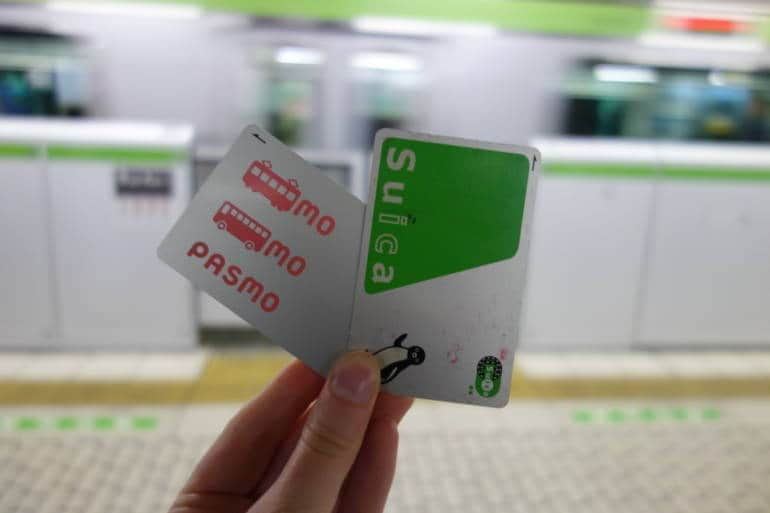 23
新幹線
Shinkansen
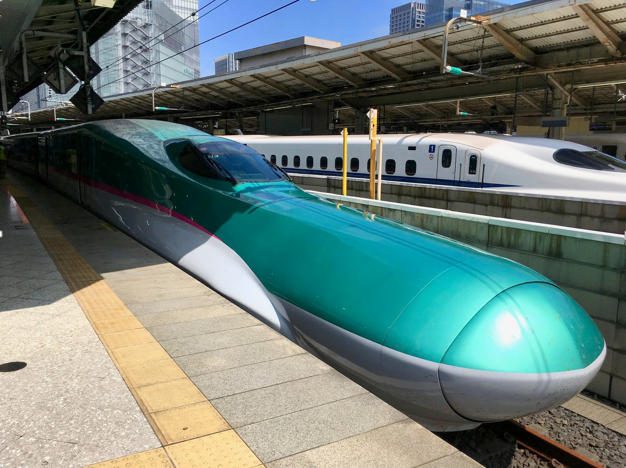 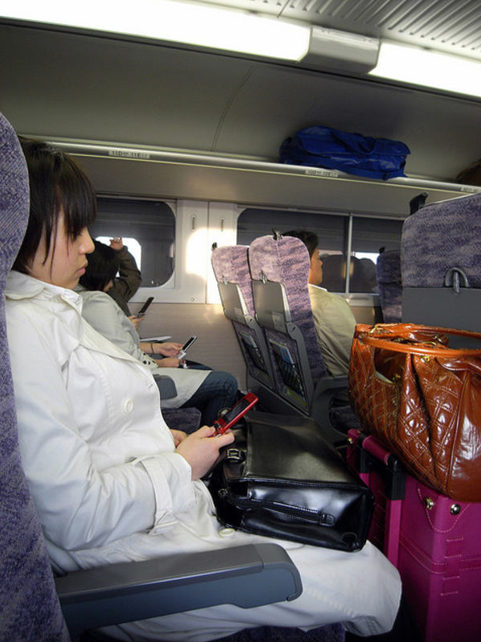 http://www.jreast.co.jp/e/routemaps/tohokushinkansen.html
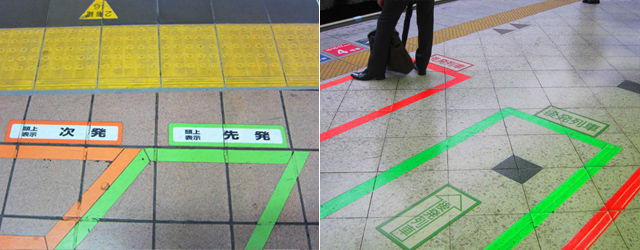 Reserved (shiteiseki, 指定席)
Non-reserved ( jiyuseki, 自由席)
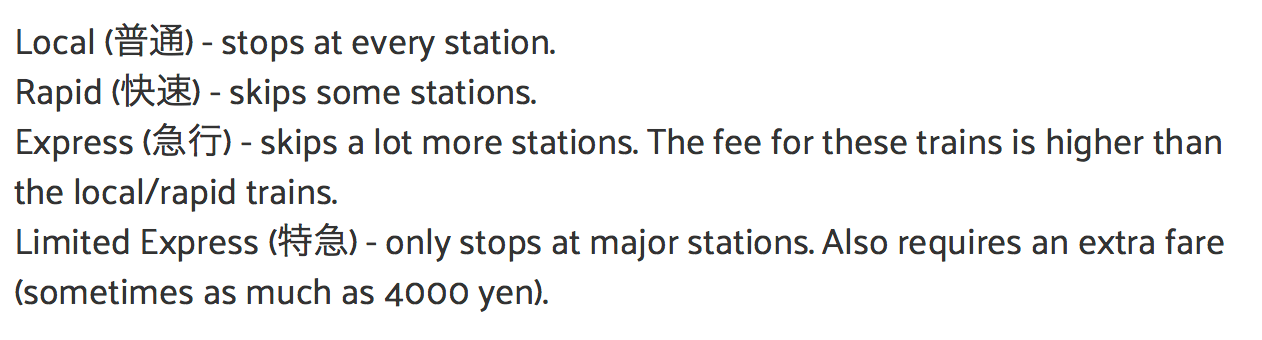 急
=  fast!
25
[Speaker Notes: Limited express: tokkyuu.       Express: kyuuko.    Rapid: kaisoku         Local: futsuu.        Here: green is next, then orange]
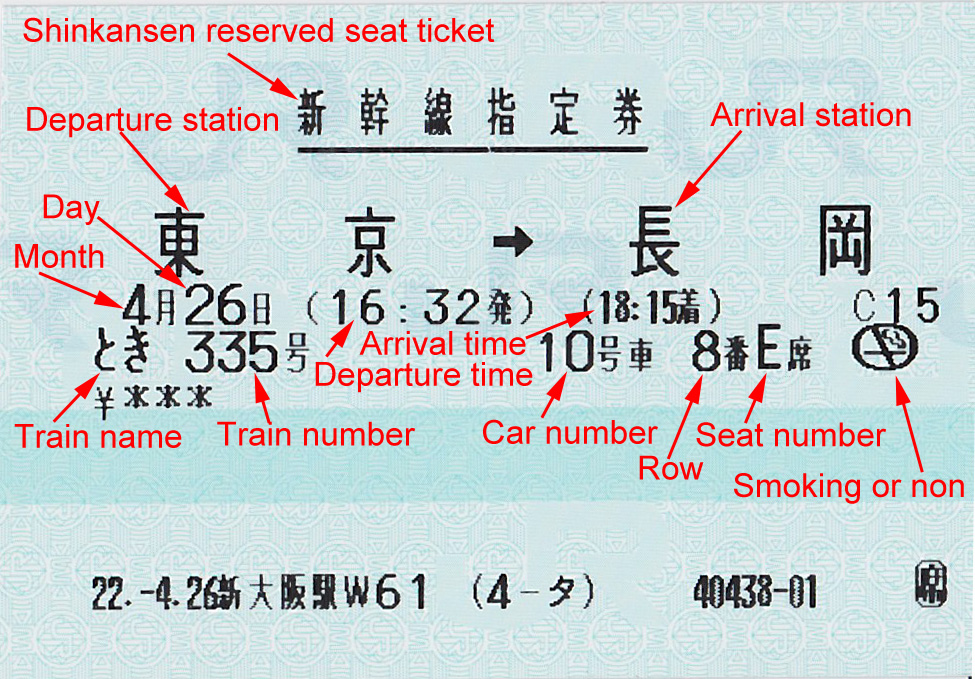 26
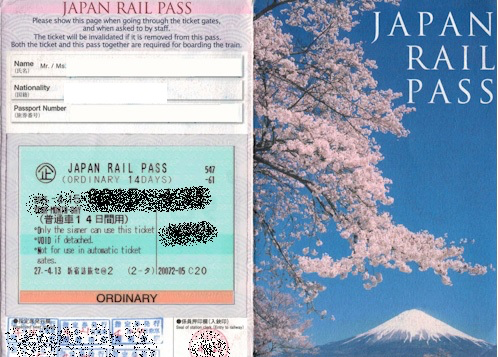 Rail Passes
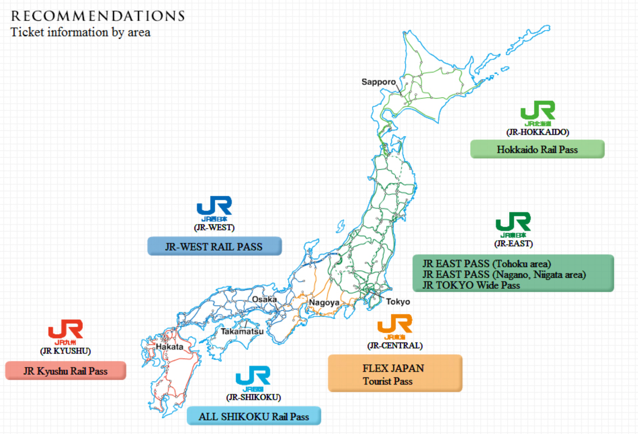 27
More Information
https://www.tsunagujapan.com/the-japanese-commuter-train-system-a-comprehensive-guide/
28